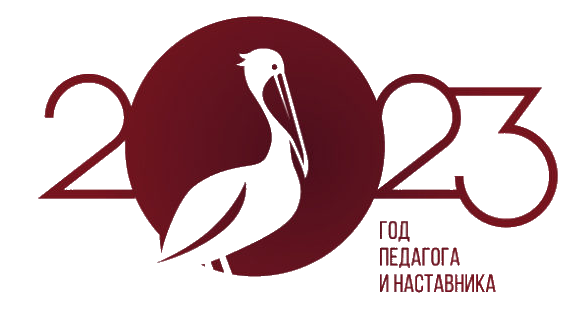 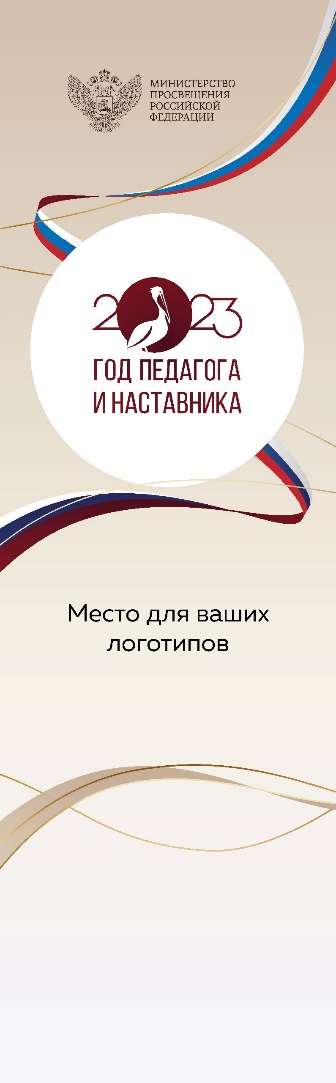 Августовское мероприятие для педагогов-психологов ООУ и УДО г. Томска
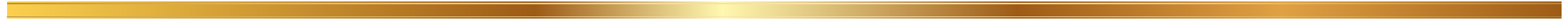 "Психолого-педагогическое сопровождение профессионального самоопределения обучающихся: инструменты, ресурсы, возможности"
Трофимова А.А.
МАОУ «Планирование карьеры»
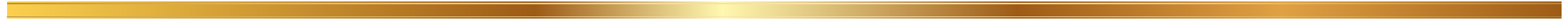 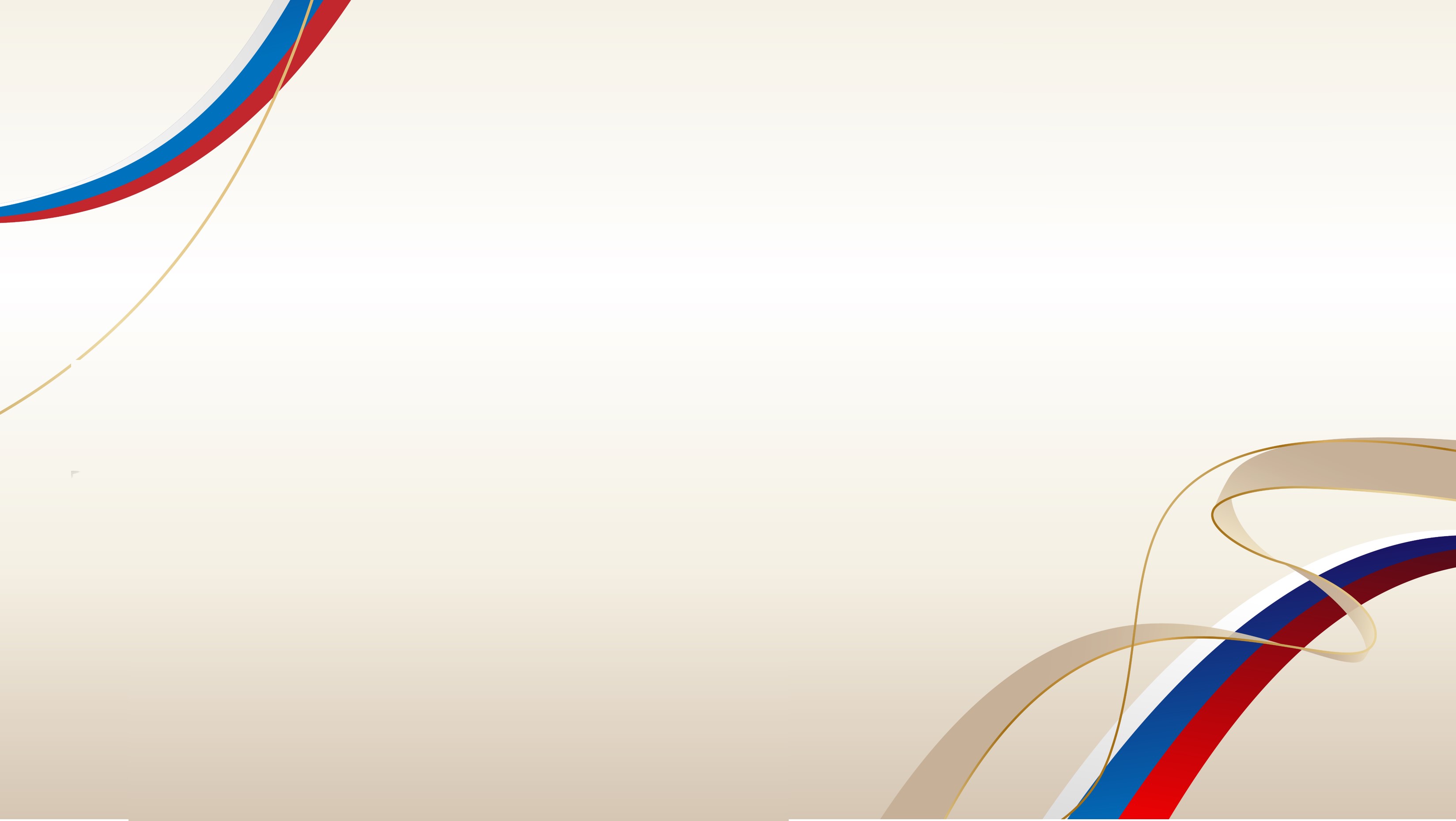 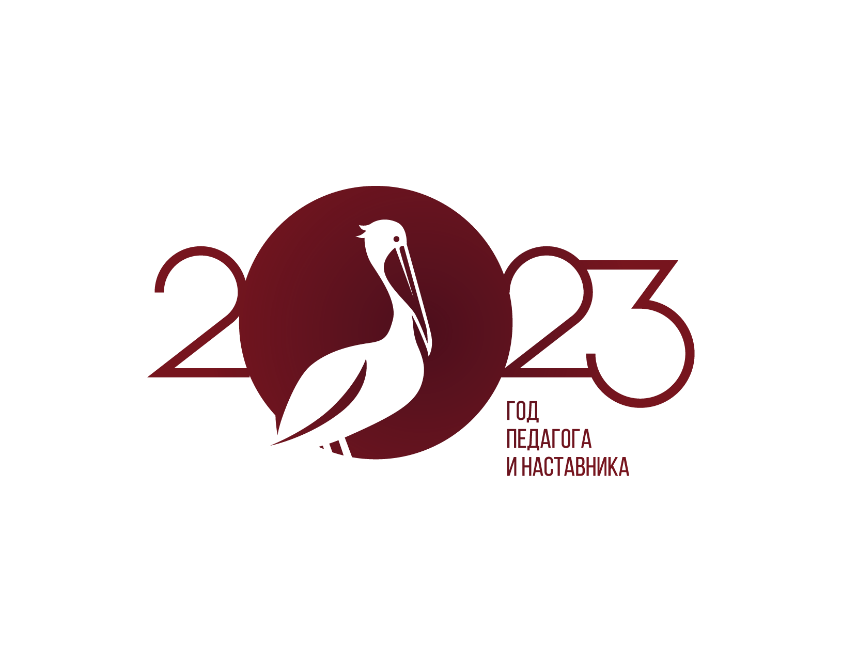 Профориентационный минимум
-это единственный универсальный набор профориентационных практик и инструментов для проведения мероприятий по профессиональной ориентации обучающихся
Профминимум
С 1 сентября 2023 года Единая модель профориентации – Профориентационный минимум (Профминимум) внедряется во всех школах* Российской Федерации для обучающихся 6-11 класс
*Решение о реализации профминимума в организации, осуществляющей образовательную деятельность по адаптированным основным общеобразовательным программам, принимается самой организацией по согласованию с органом исполнительной власти субъекта Российской Федерации, осуществляющим государственное управление в сфере образования.
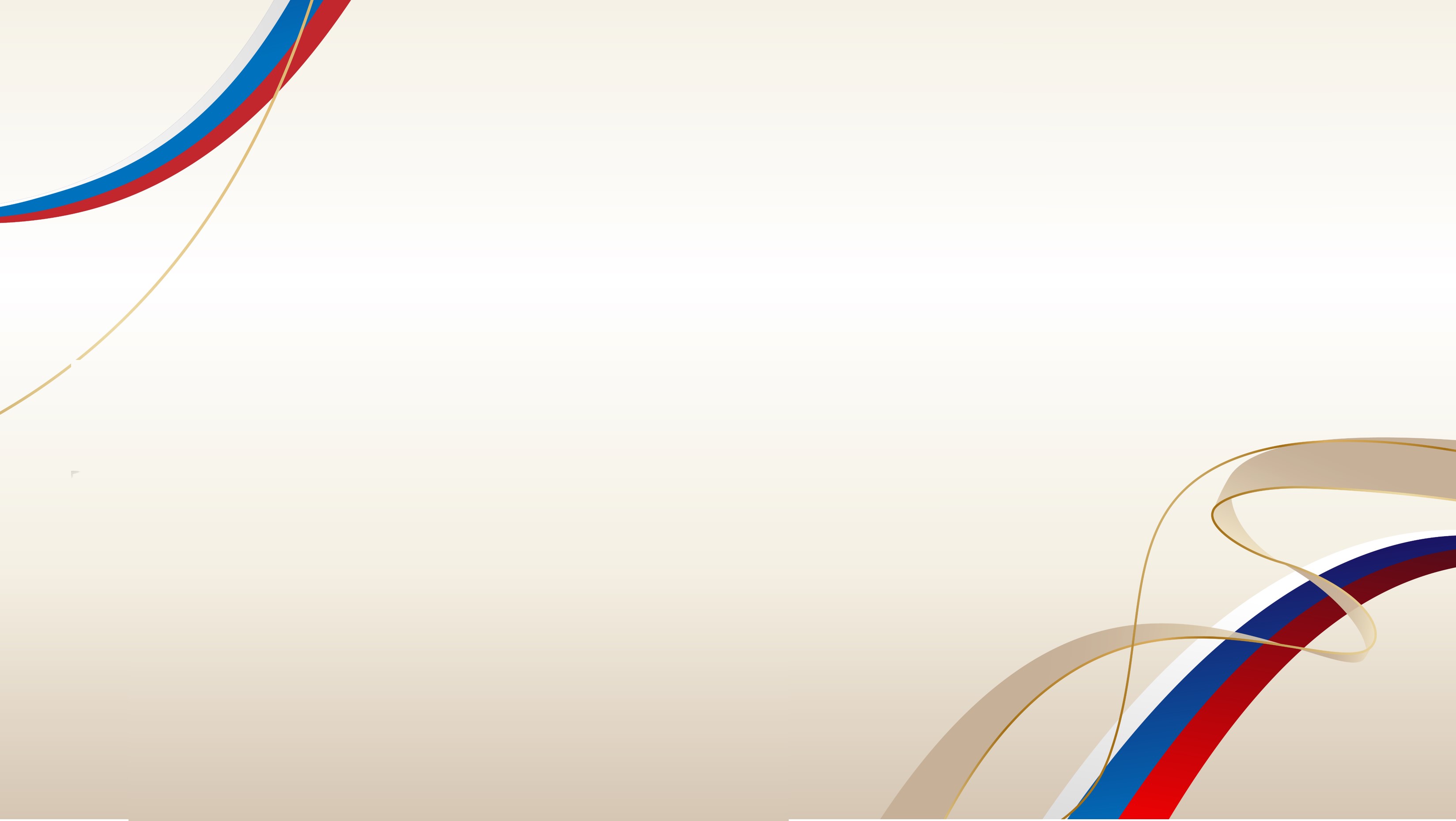 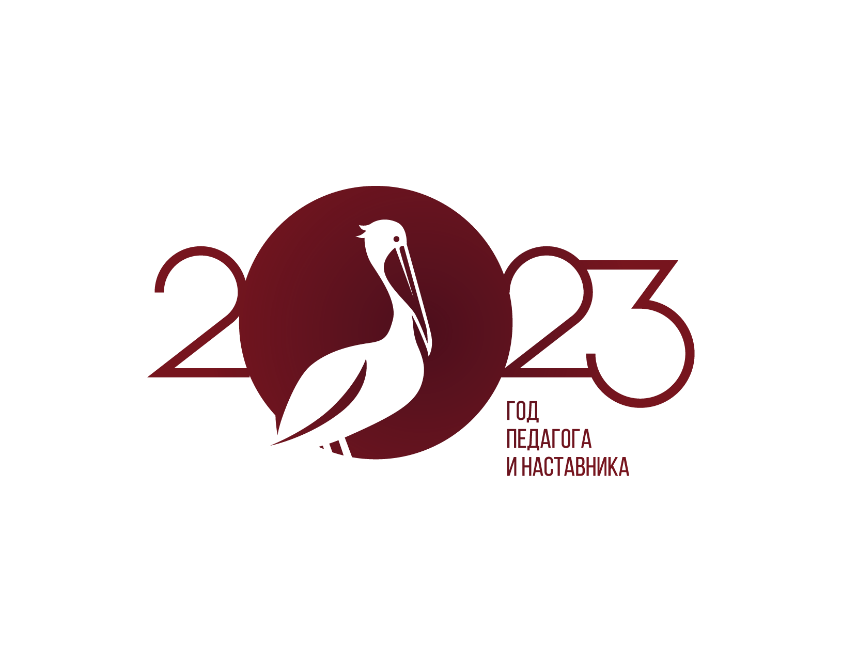 Содержание профминимума
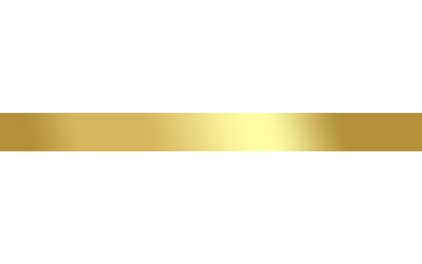 Продвинутый уровень
Основной уровень
Базовый уровень
80 академических 
часов в учебный год
60 академических 
часов в учебный год
40 академических 
часов в учебный год
Урочная деятельность-11 ч.

Внеурочная деятельность: Курс занятий «Россия-мои горизонты» -34 ч.

Практико-ориентированный модуль-18 ч.

Взаимодействие с родителями-4ч.

Дополнительное образование -3 ч

Профессиональное обучение-10ч.
Урочная деятельность-9 ч.

Внеурочная деятельность: Курс занятий «Россия-мои горизонты» -34 ч.

Практико-ориентированный модуль-12 ч.

Взаимодействие с родителями-2ч.

Дополнительное образование -3 ч.
Урочная деятельность-4 ч.

Внеурочная деятельность: Курс занятий «Россия-мои горизонты» -34 ч.

Взаимодействие с родителями-2ч.
Для реализации рекомендовано создание профильных  предпрофессиональных классов
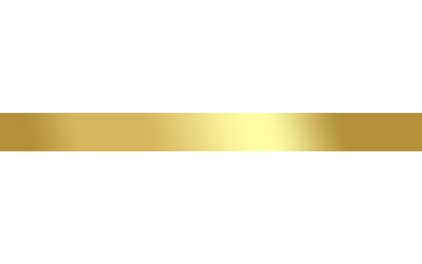 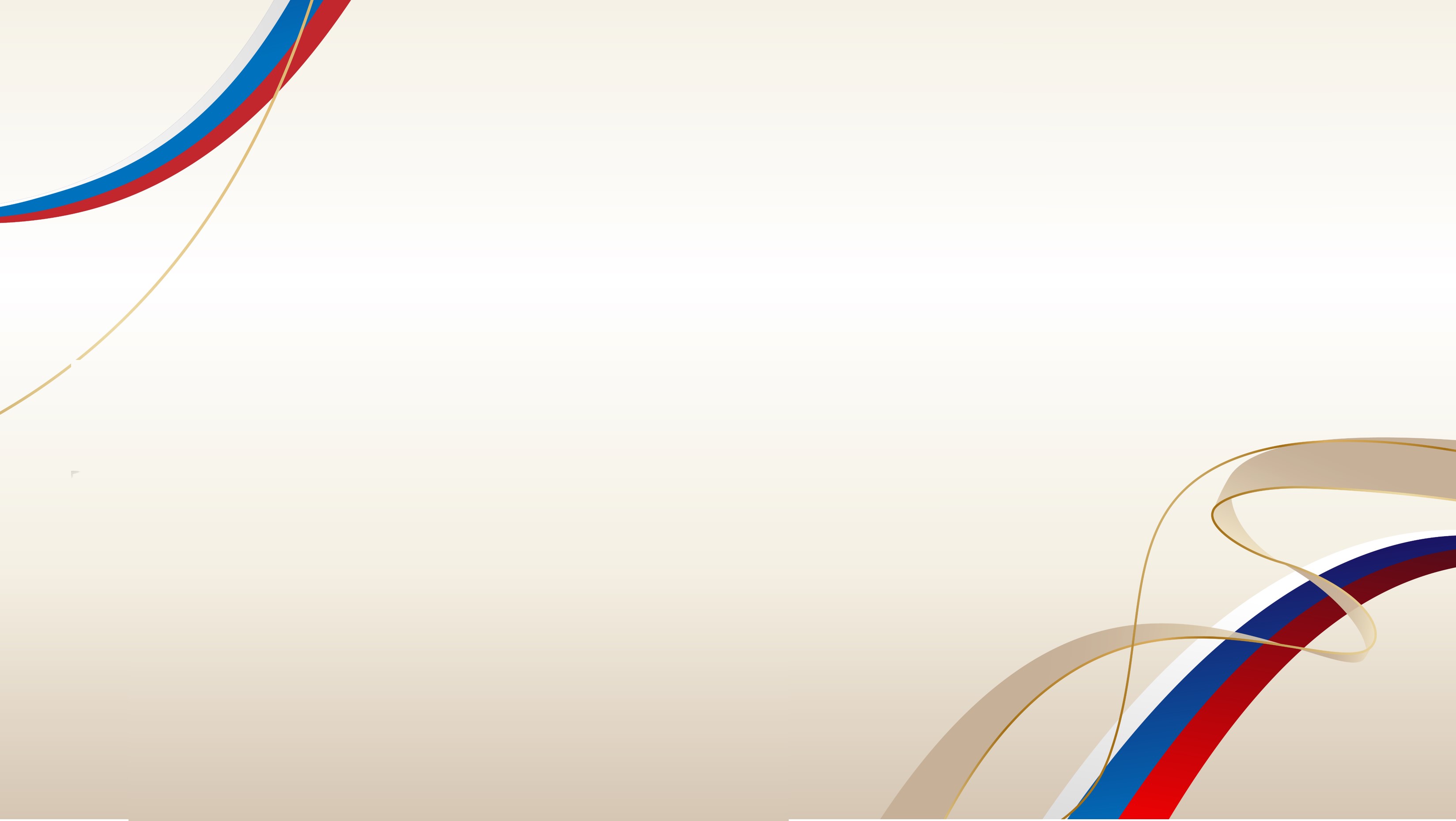 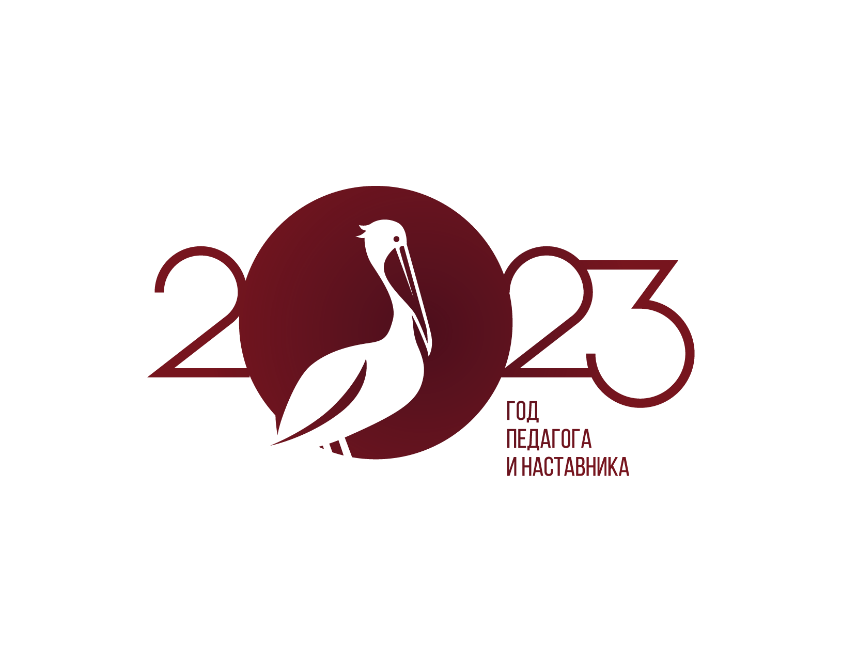 Направление профминимума
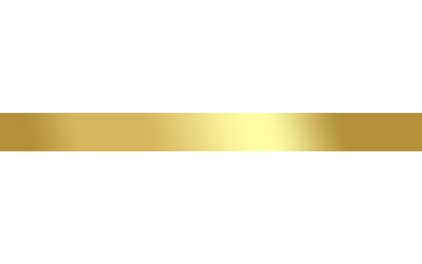 «Внеурочная деятельность: курс занятий 
«Россия –мои горизонты»
«Практико-ориентированный модуль»
«Урочная деятельность»
- Проводятся еженедельно(рекомендуемый день-четверг) по примерно рабочей программе «Билет в будущее»;
- рекомендуются к проведению классными руководителями в рамках внеурочной деятельности;
- 34 учебных недели в 2023\2024 учебном году=34 занятия (1 занятие в неделю-согласно  Методическим рекомендациям по организации внеурочной деятельности 1 час в неделю рекомендовано посвящать профориентационной деятельности)
- программа занятий (примерная рабочая программа) и материалы к занятиям будут размещены на profmin.bvbinfo.ru;
-     часть учебных занятий будут содержать вариативные модули-для включения в курс «Россия-мои горизонты» регионального компонента;
-в рамках занятий будут проходить профориентационные уроки, диагностики, моделирующие профессиональные пробы и др.
-профессиональные пробы (онлайн и очно);

-проектная деятельность;

-экскурсии и мастер-классы в организациях ВО и СПО, на предприятиях;

-конкурсы профориентационной направленности;

-другие профориентационные мероприятия.
-уроки общеобразовательного цикла, включающие элемент значимости учебного предмета для профессиональной деятельности

Разработаны профориентационные материалы к учебным предметам общеобразовательного цикла (физика, химия, математика и др.)
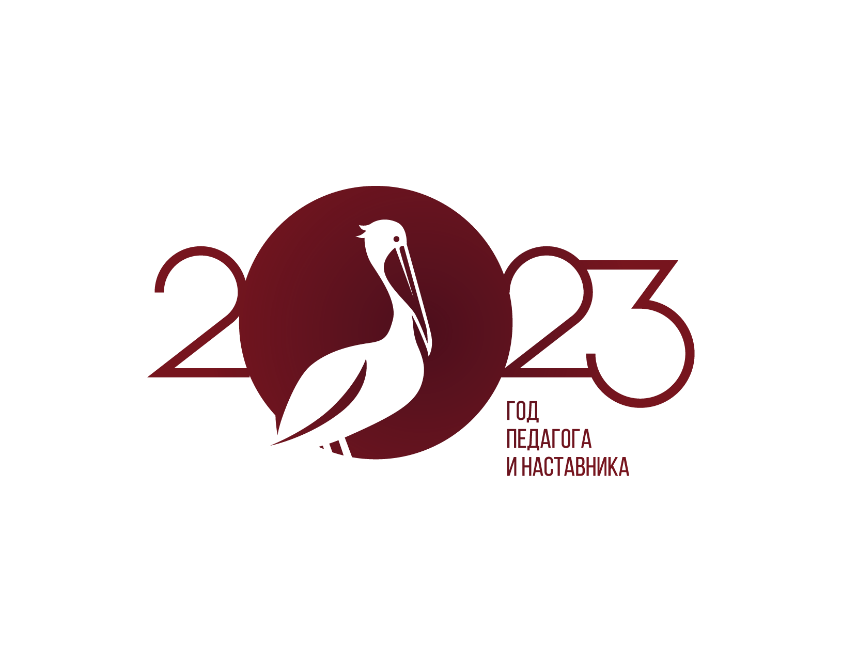 Направление профминимума
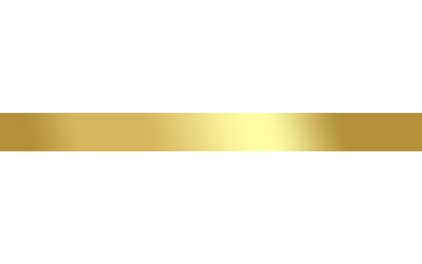 «Взаимодействие с родителями»
«Дополнительное образование»
«Профессиональное обучение»
«Профессиональное обучение»
- выбор и обучение по программам профобучения.

-на информационных ресурсах субъекта РФ размещается перечень программ профессионального обучения школьников с указанием организаций, реализующие эти программы, доступных для обучающихся 6-11 классов образовательных организаций субъекта РФ в 2023\2024 учебном году.

-информация будет представлена региональным оператором по реализации Профминимума в Томской области 
ОГБУ ДПО «Региональным центром развития профессиональных компетенций» https://rcrpk.ru/
-посещение кружков и секций дополнительного образования.

-реализация направления включает в себя выбор и посещение ознакомительных занятий в рамках ДО с учетом склонностей и образовательных потребностей.

- в каждом субъекте РФ функционирует «Навигатор дополнительного образования», который содержит информацию о программах доп. образования.

Город Томск:
https://admin.tomsk.ru/pgs/ce0
https://tomsk.pfdo.ru/
В 2023/2024 году пройдут два Всероссийских родительских собрания по профориентации: в сентябре и феврале.

14.09.  можно подключиться к онлайн-собраниям или провести очные собрания с использованием готовых материалов

https://bvbinfo.ru/profminimum
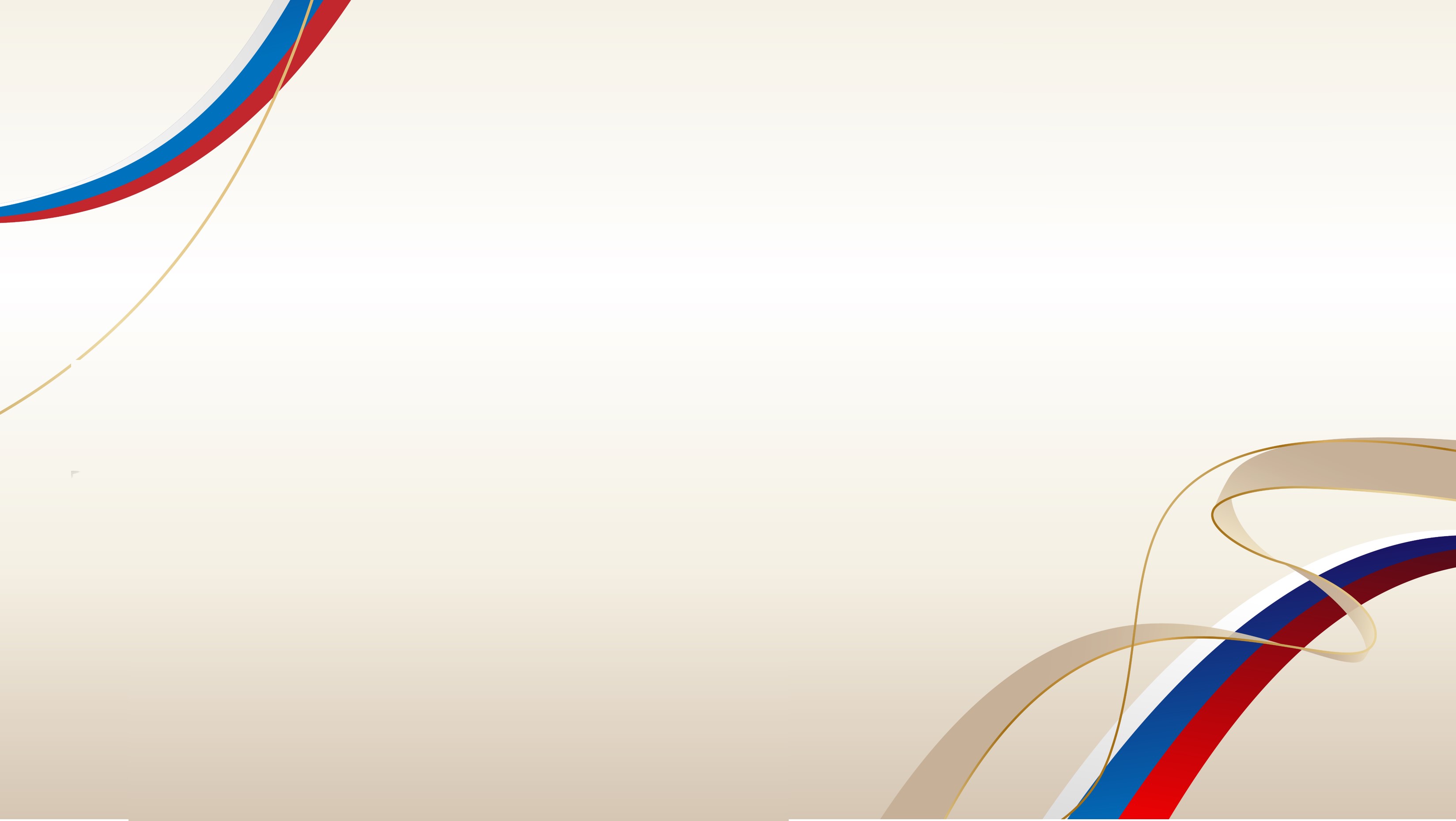 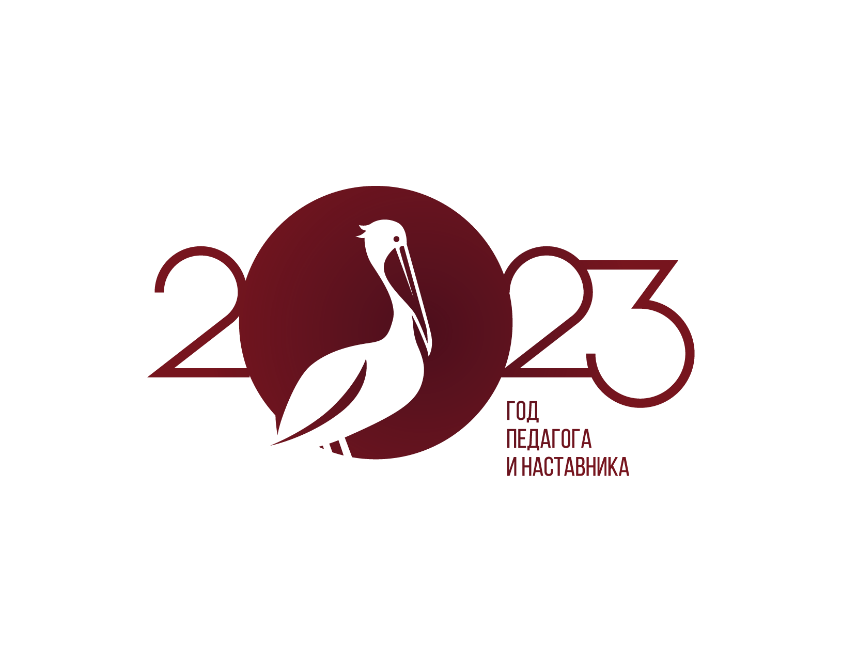 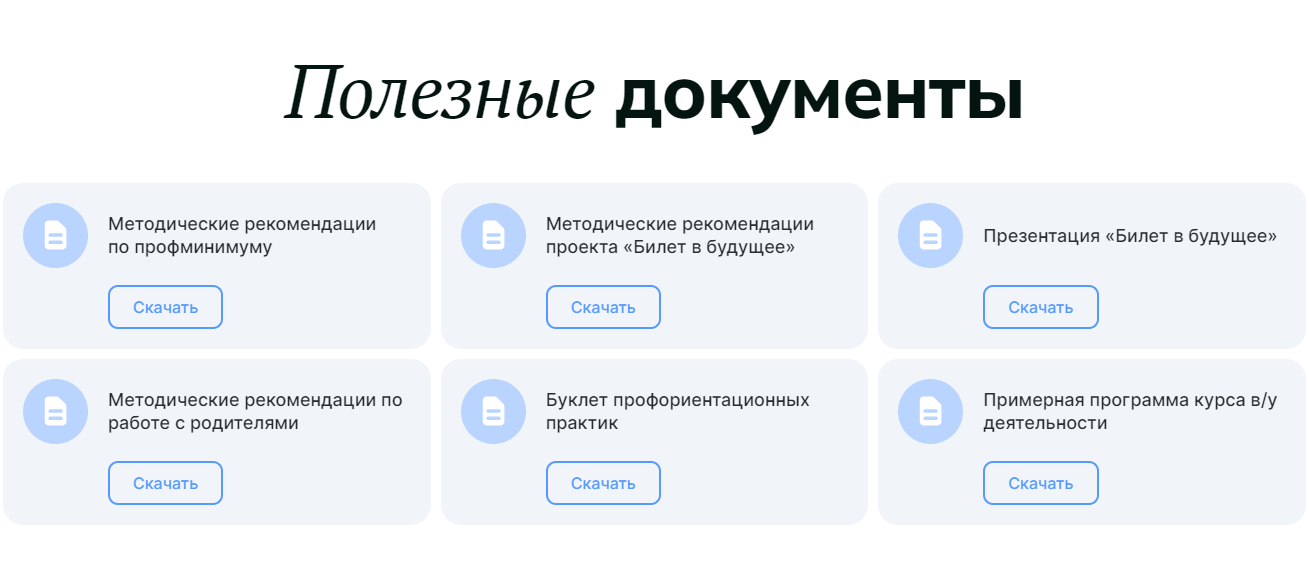 КООРДИНАТОРЫ ПО ОВЗ
https://bvbinfo.ru/profminimum
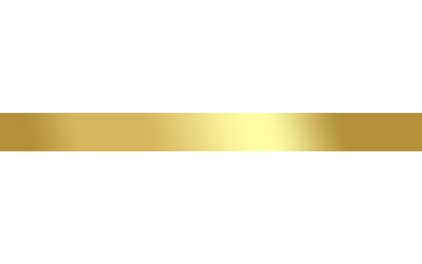 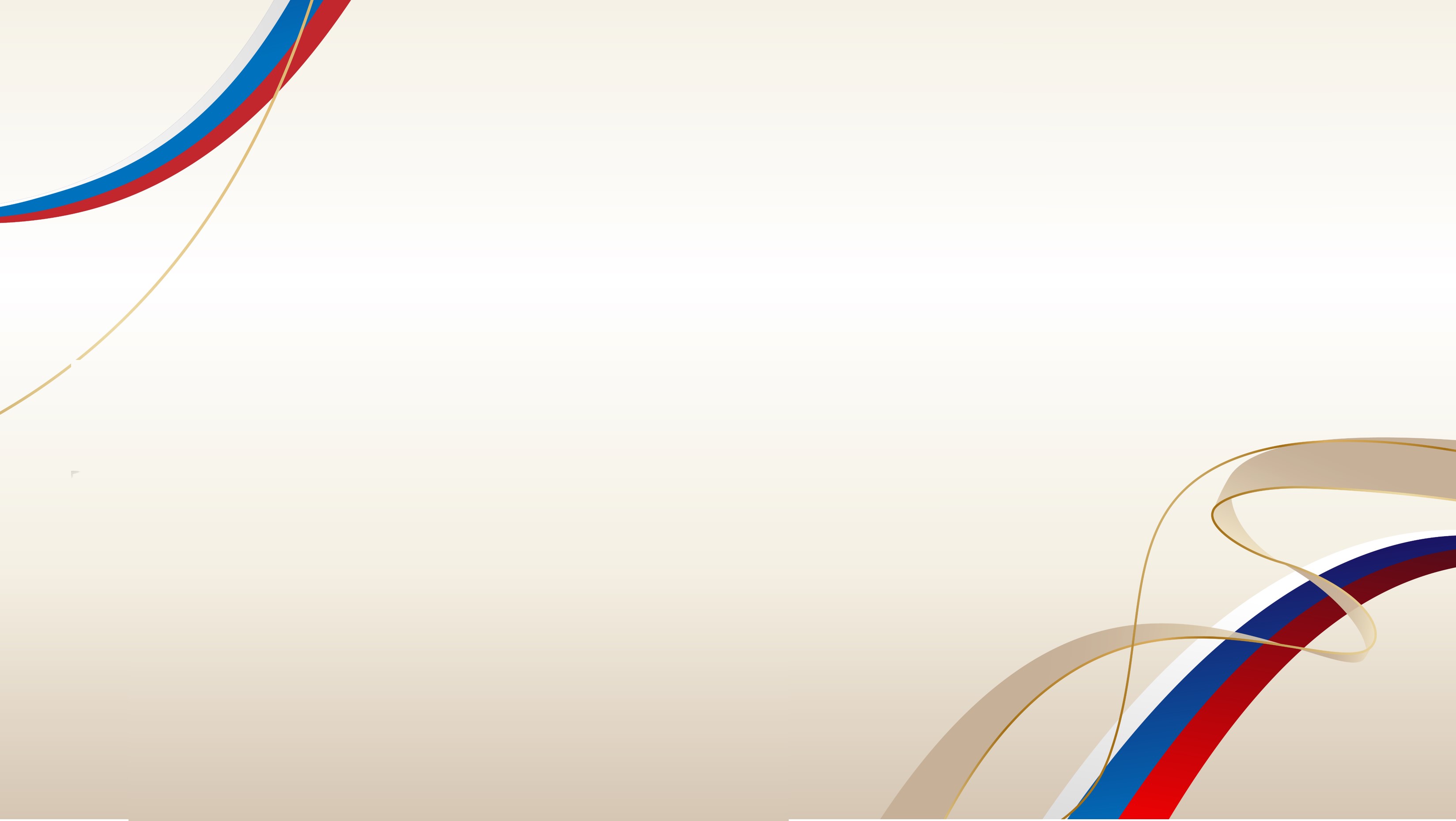 Курсы повышения квалификации по профориентации

Профориентационный проект «Билет в будущее», направленный на
 раскрытие талантов и осознанный выбор карьеры-
https://bvbinfo.ru/; https://vk.com/public221708123 -Билет в будущее: Томская область
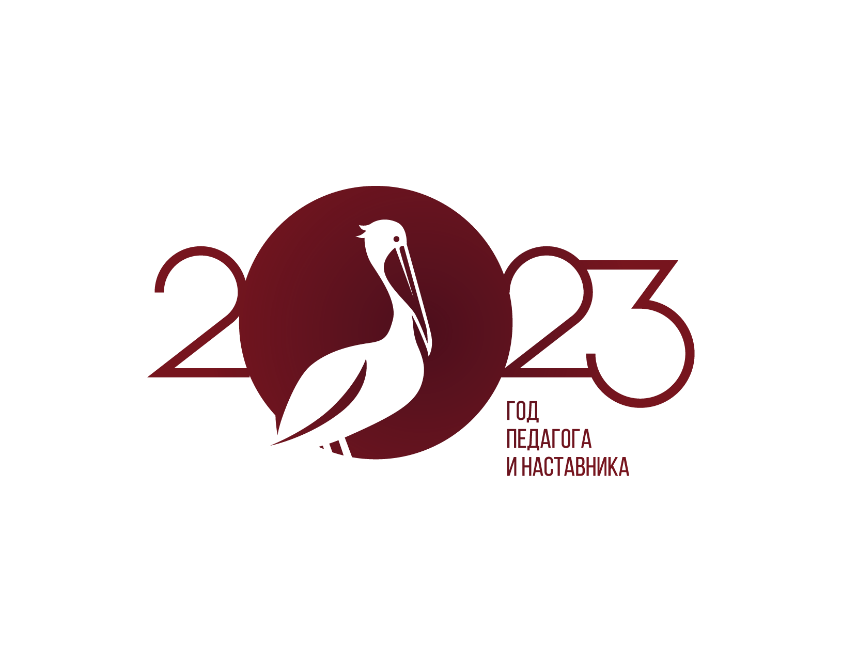 КООРДИНАТОРЫ ПО ОВЗ
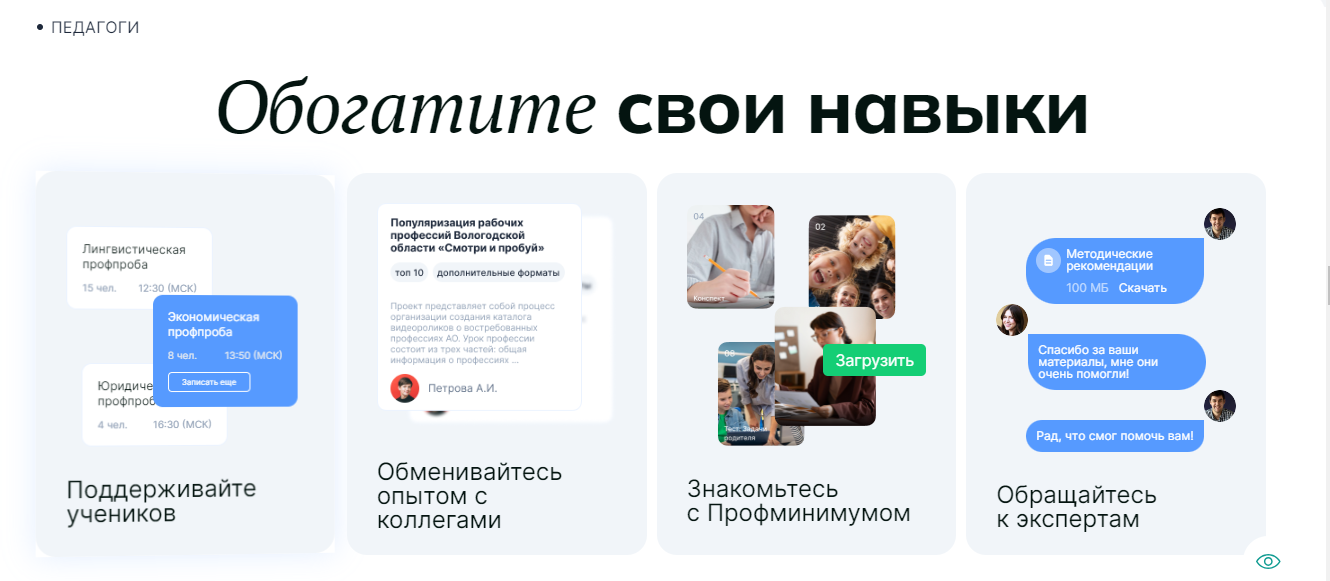 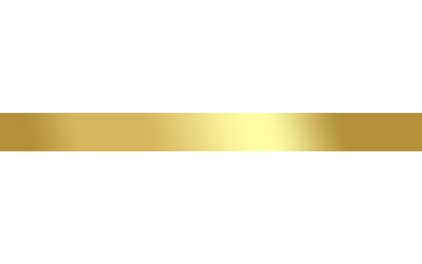 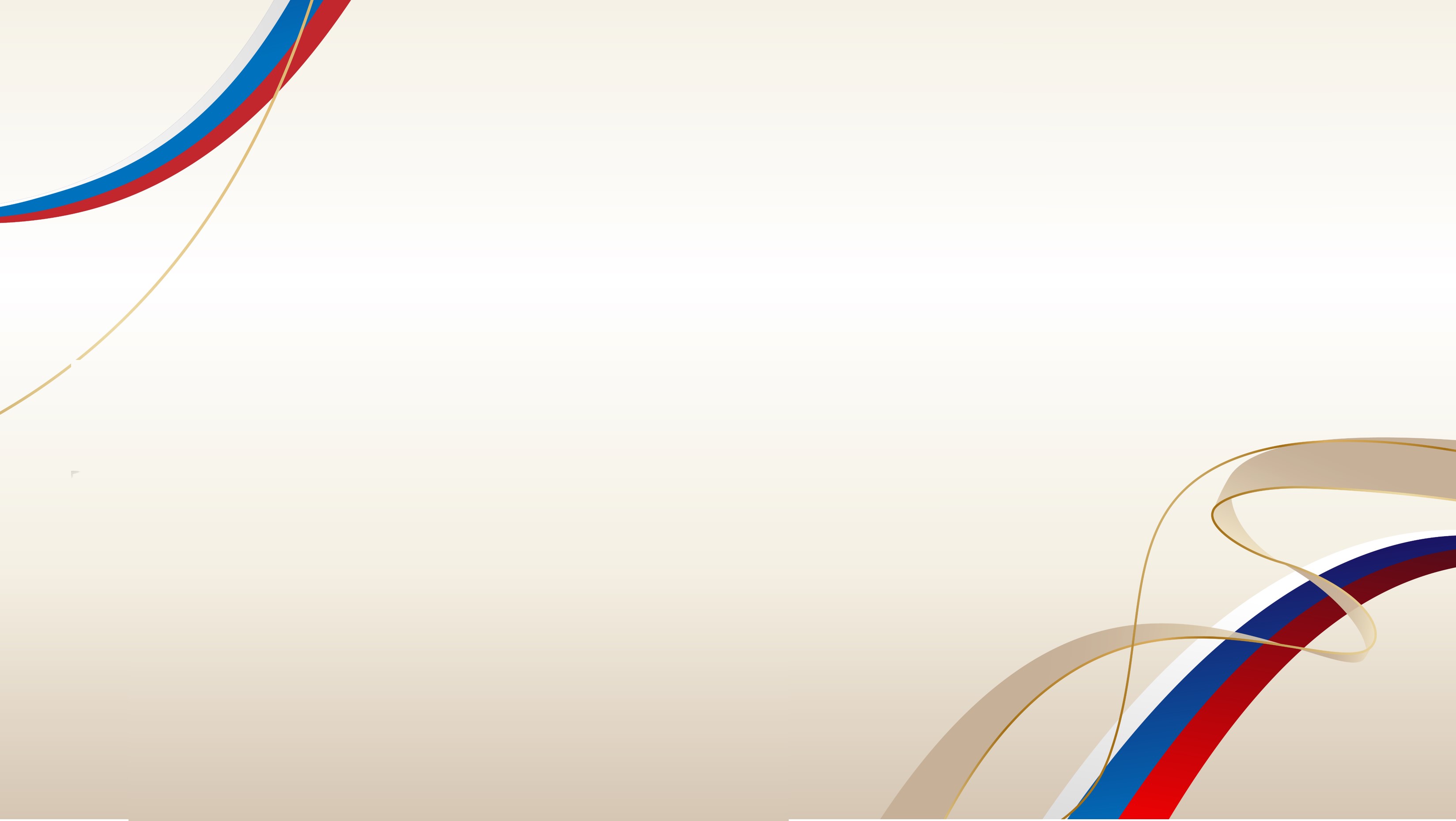 Курсы повышения квалификации по профориентации

Профилум — траектория профессионального развития , знакомит с современными технологиями содействия профессиональному самоопределению подростков. https://school.profilum.ru/
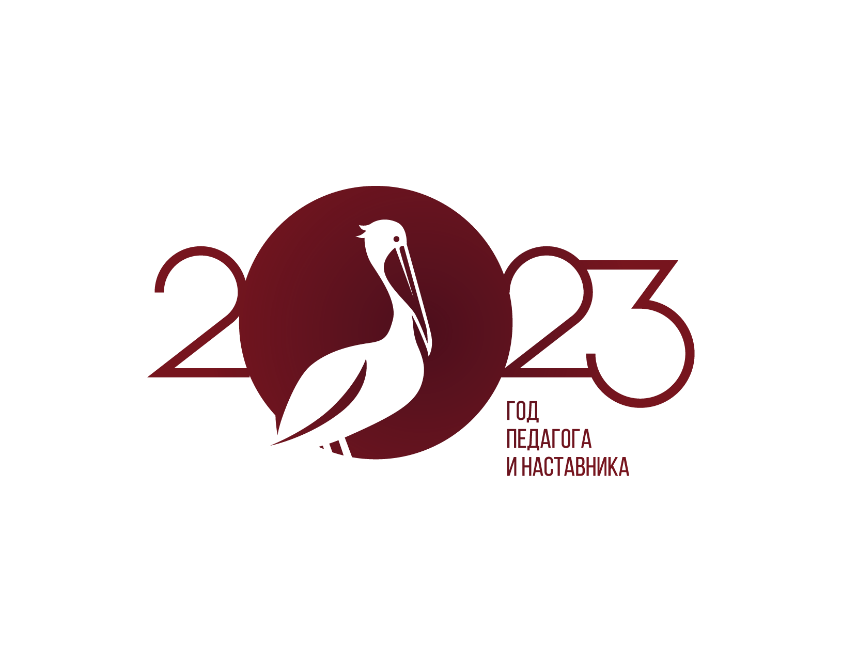 КООРДИНАТОРЫ ПО ОВЗ
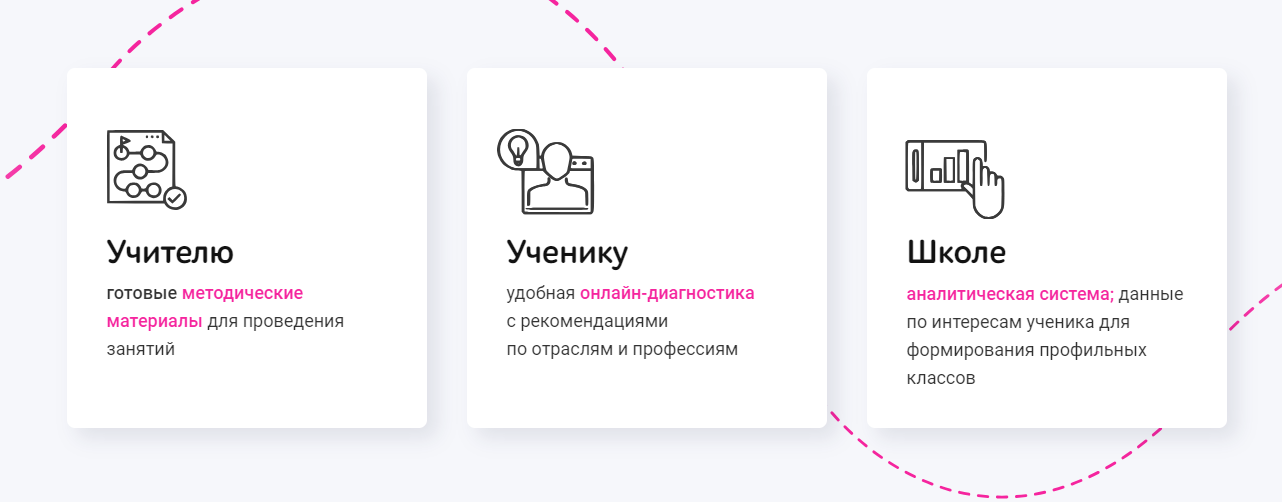 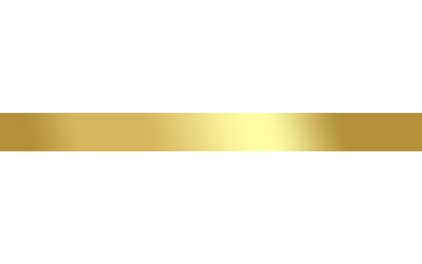 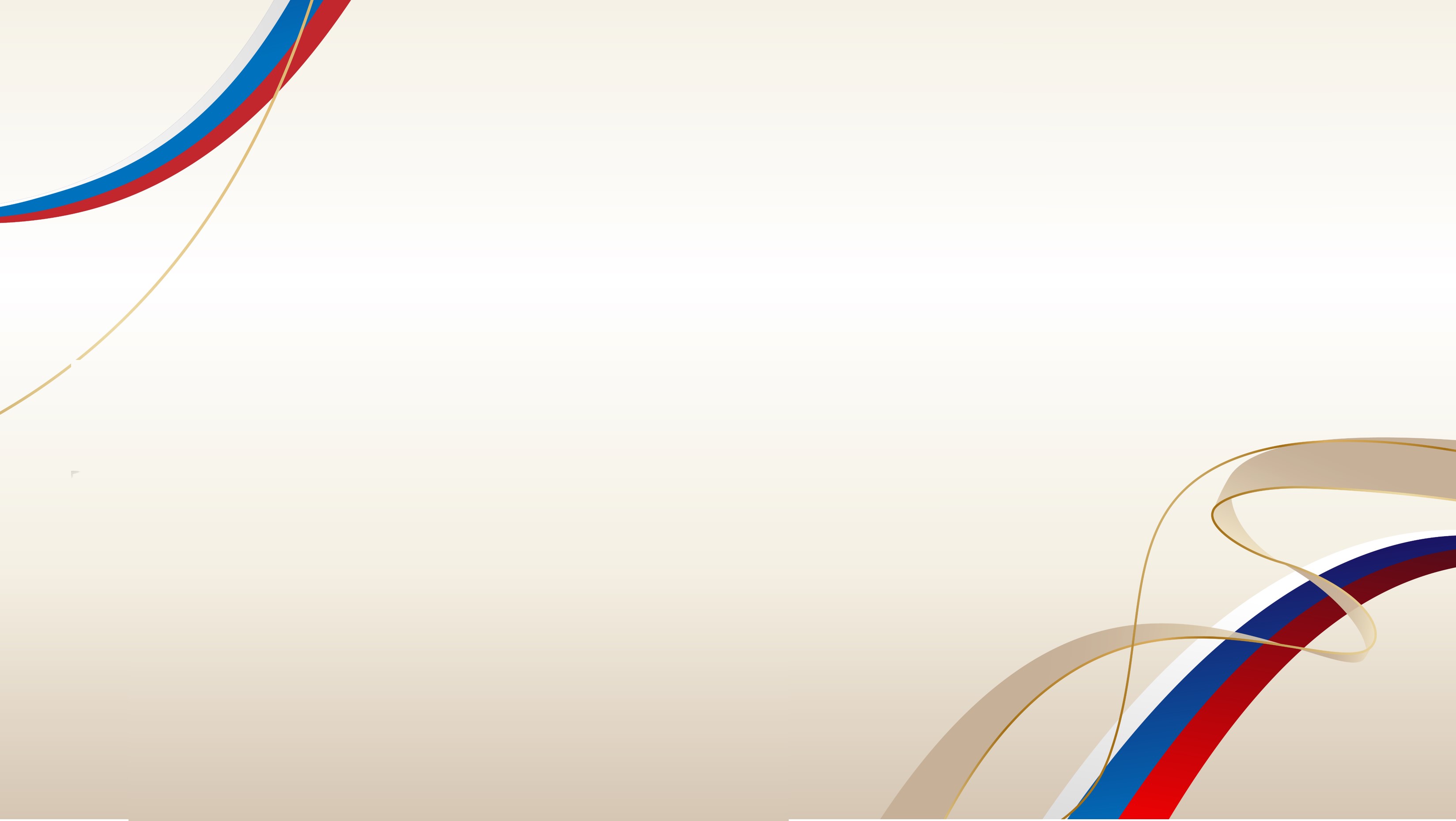 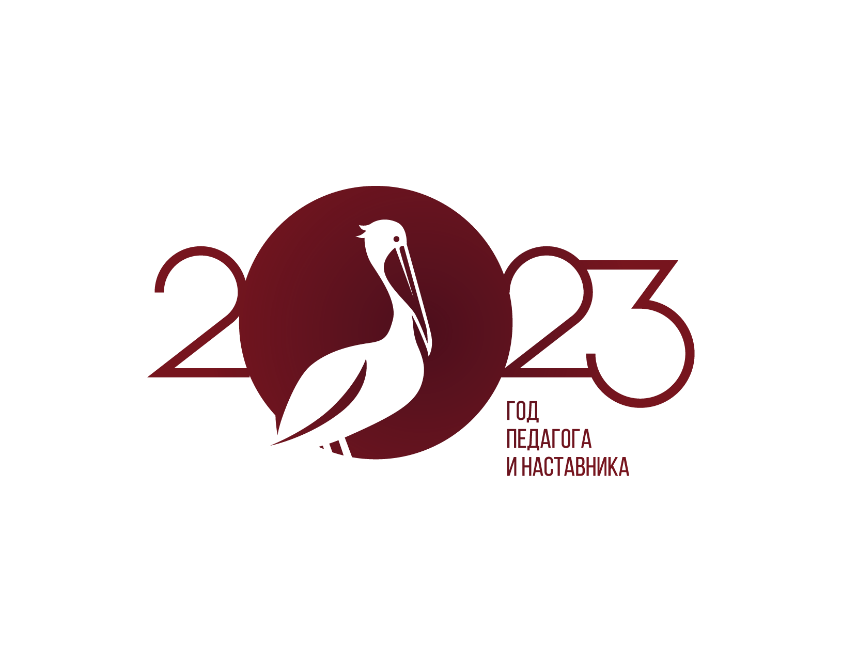 Курсы повышения квалификации по профориентации

Национальное агентство развития квалификаций (НАРК) — Базовый центр профессиональной подготовки, переподготовки и повышения квалификации рабочих кадров.
Основная задача Базового центра — формирование инструментов взаимодействия бизнеса и образования в подготовке рабочих и специалистов среднего звена. 
https://bc-nark.ru/about

Ссылка на электронное пособие  для старшеклассников «Выбор профессии»
https://new-acc-space-1353.ispring.ru/app/preview/a8249a0c-f336-11ed-acb9-62e7befe400a
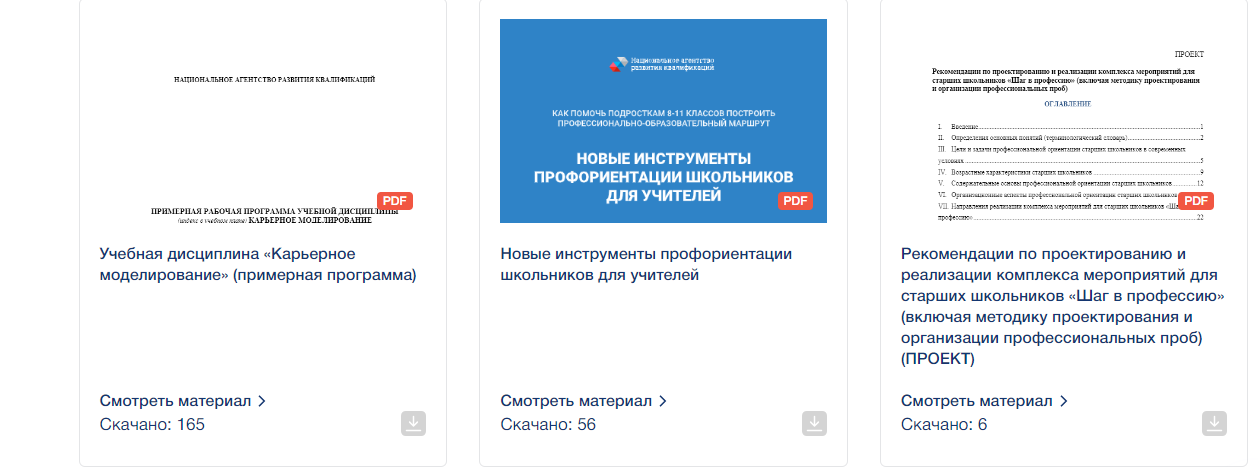 /
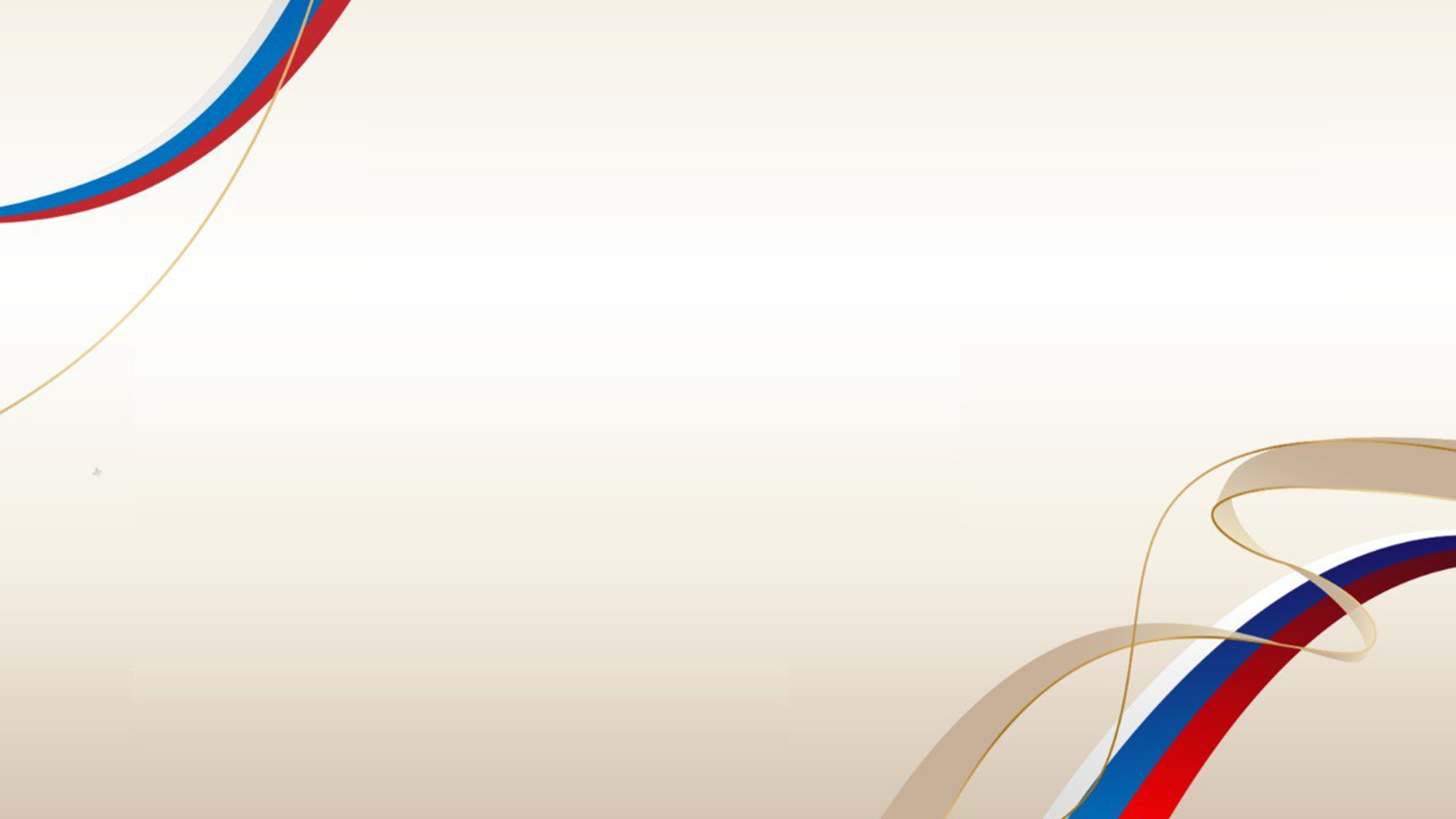 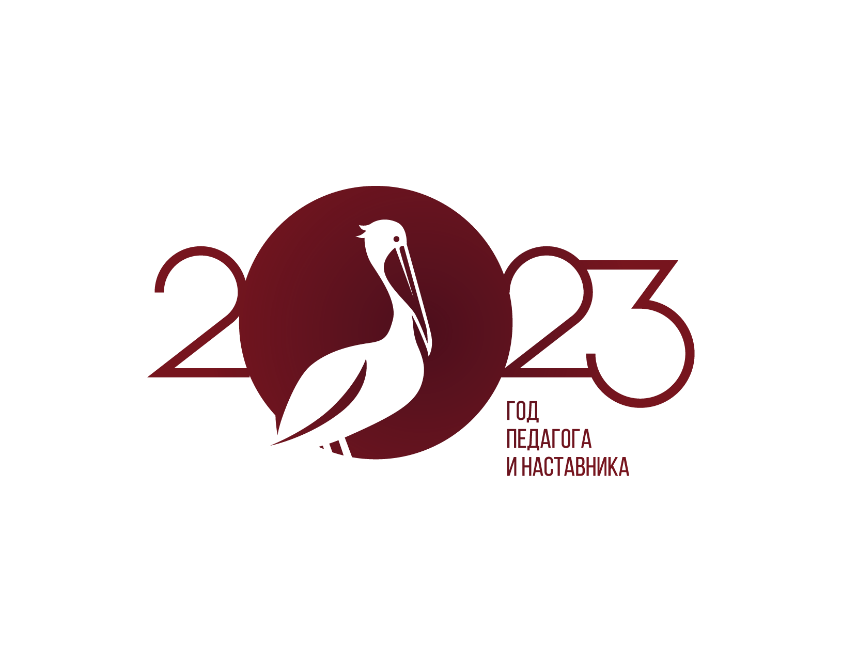 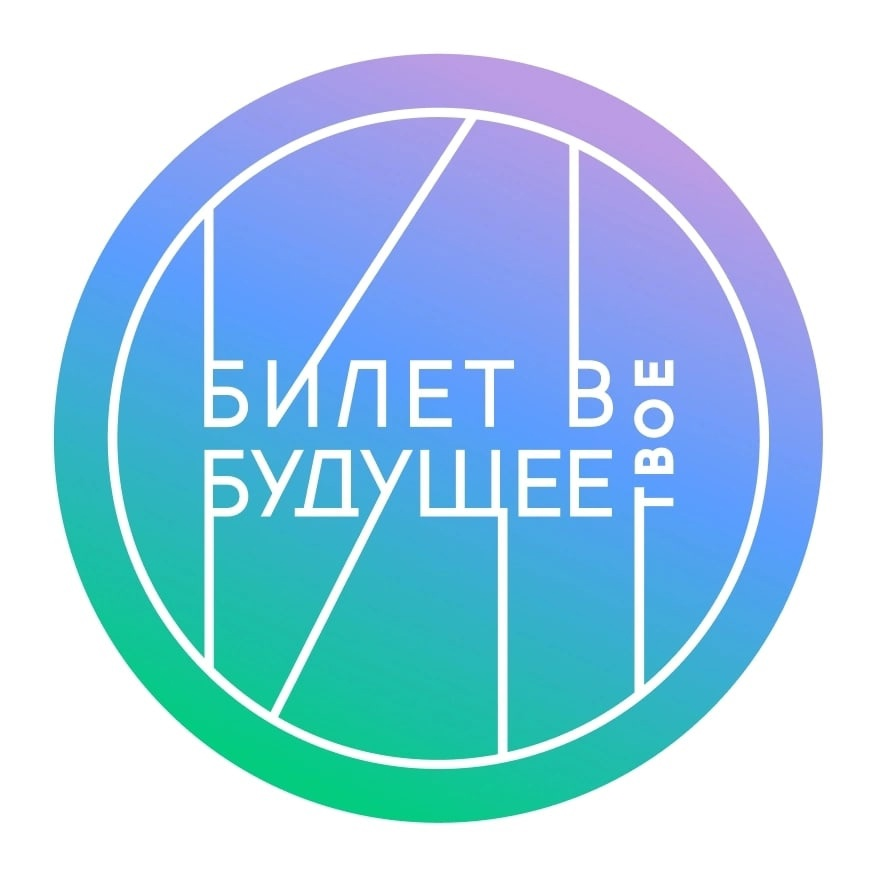 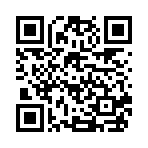 КООРДИНАТОРЫ ПО ОВЗ
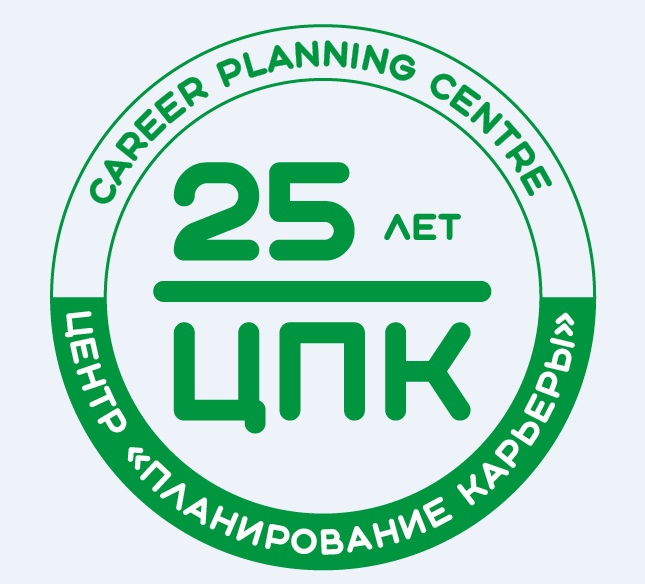 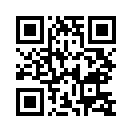 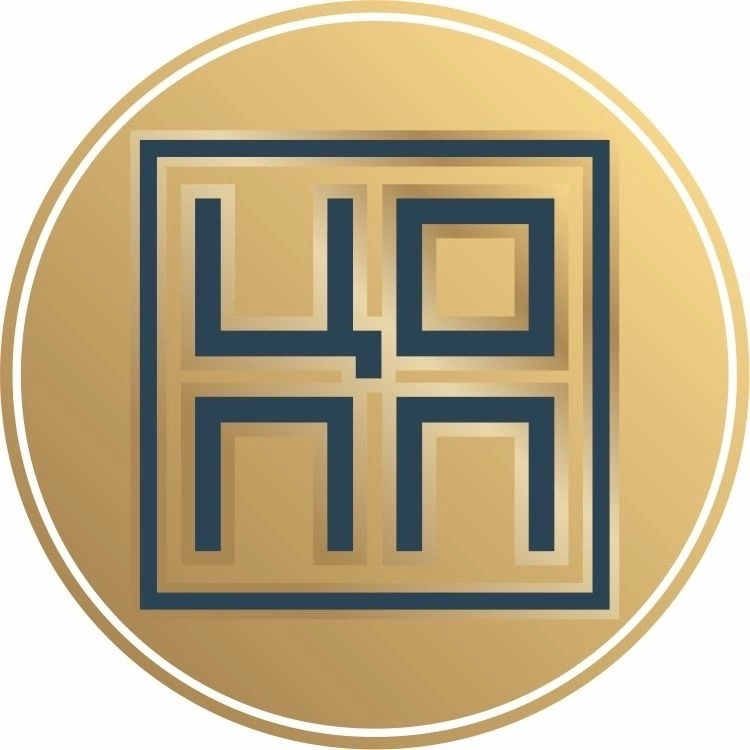 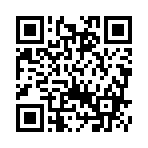 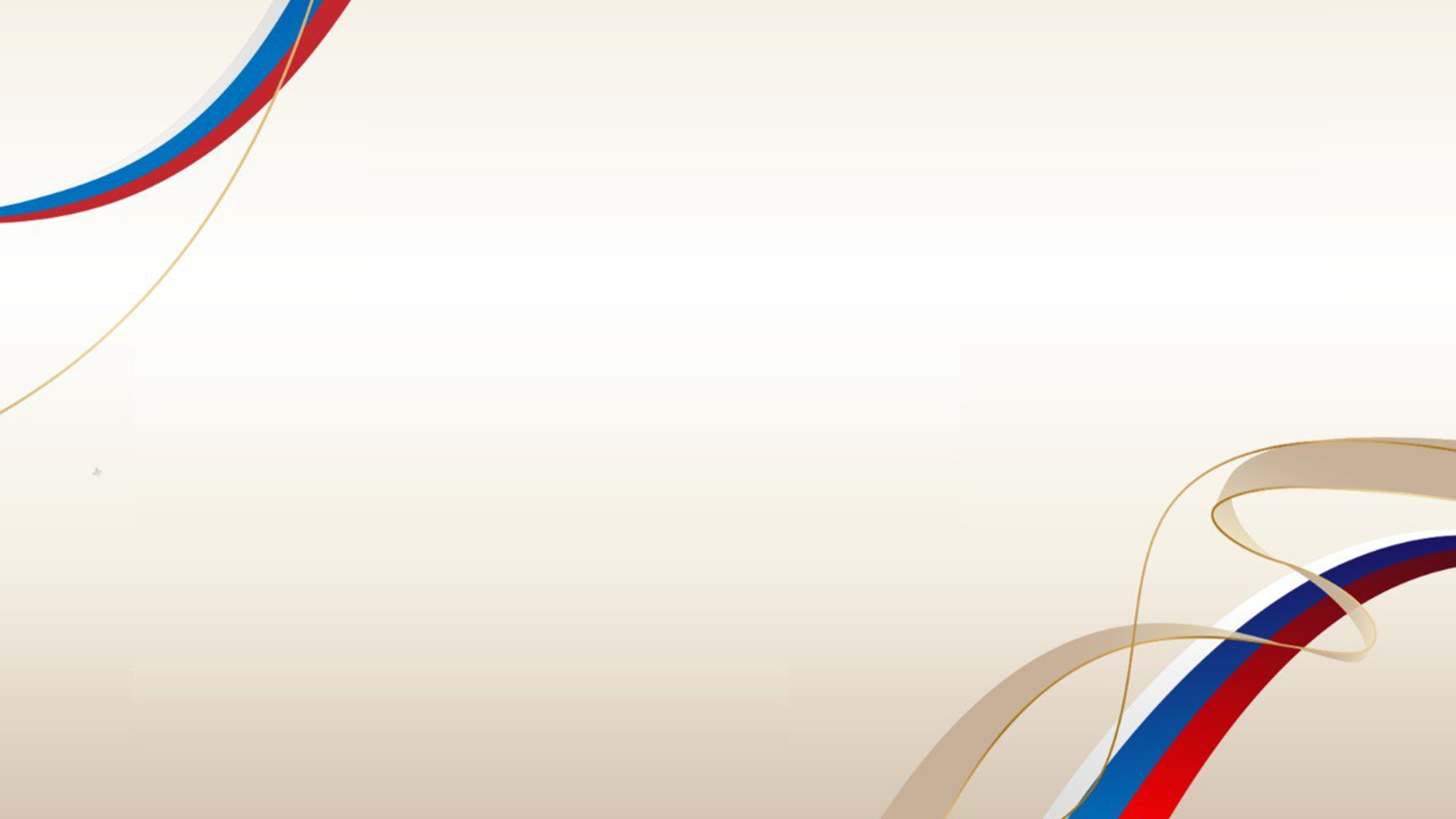 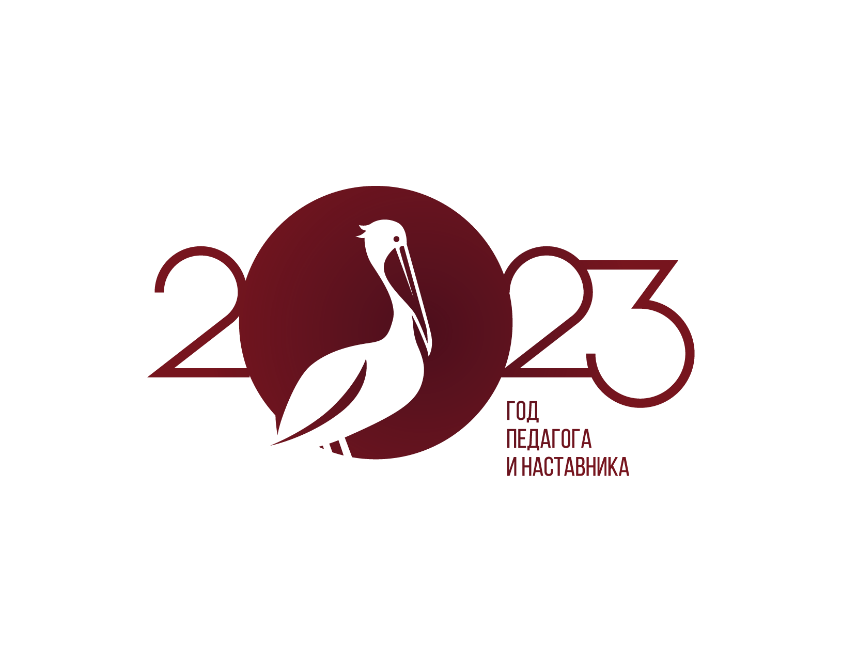 Презентация подготовлена на основании материалов Федерального оператора реализации профминимума-Фонда Гуманитарных Проектов https://bvbinfo.ru/ 
(Билет в будущее -профориентационной проект, направленный на раскрытие талантов и осознанный выбор карьеры).
КООРДИНАТОРЫ ПО ОВЗ
Томск, ул. Смирнова 28 с.1
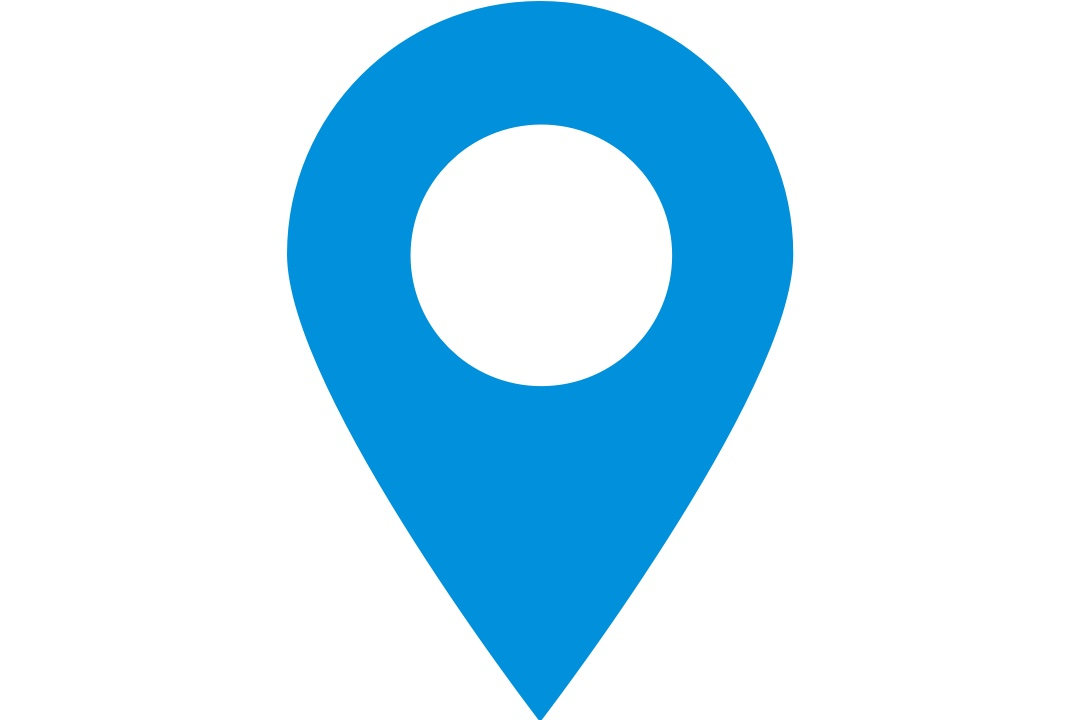 cpc.tomsk.ru
cpcgame.ru
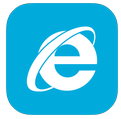 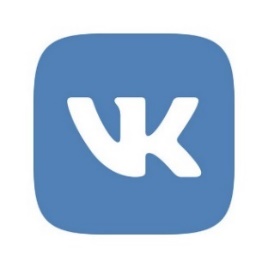 https://vk.com/cpc.tomsk
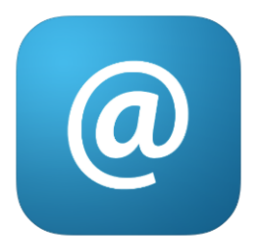 cpc@education70.ru
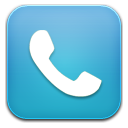 90-11-73,90-11-78